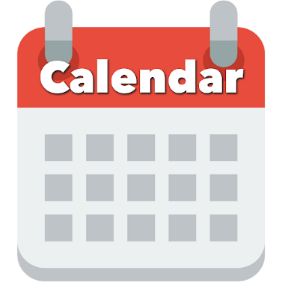 Today:
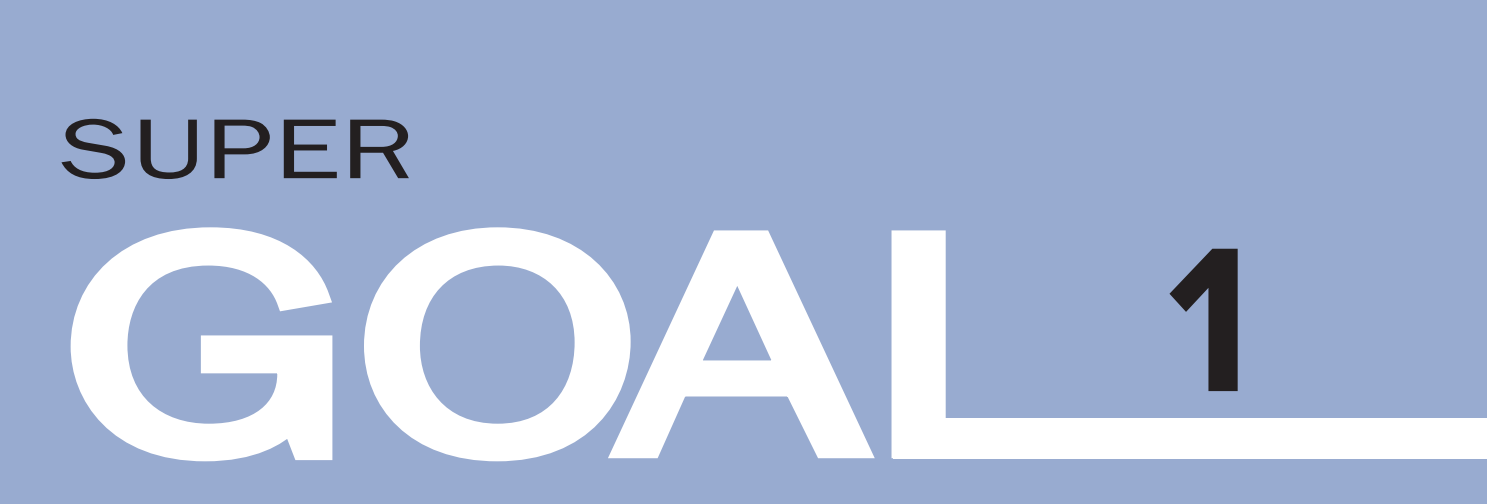 Date:
-      -
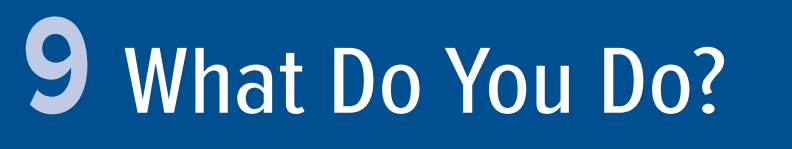 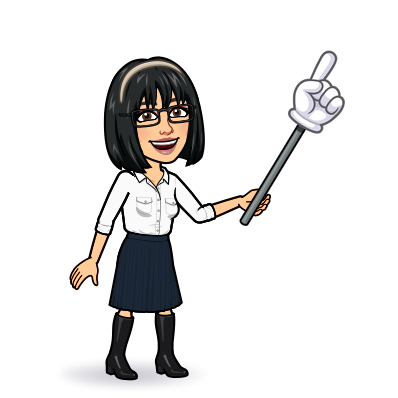 4 listening5 pronunciation6 conversation7 about you
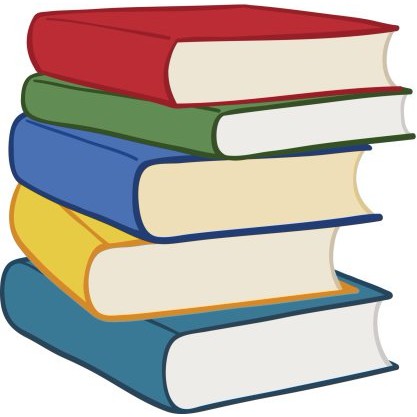 Page 75
By: Dalal Al-Juaid
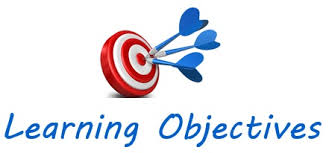 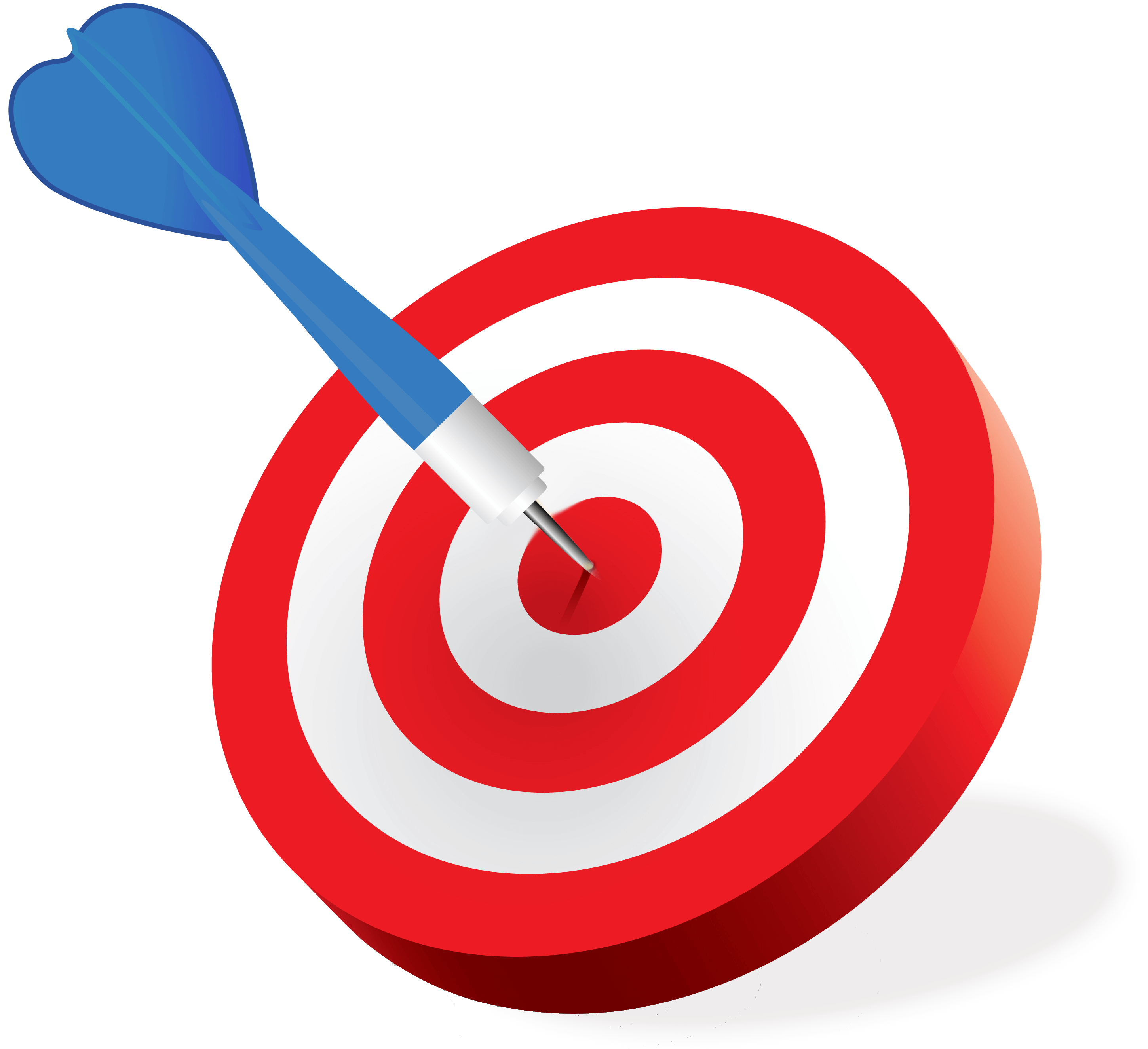 Ask & answer questions about jobs and place of work
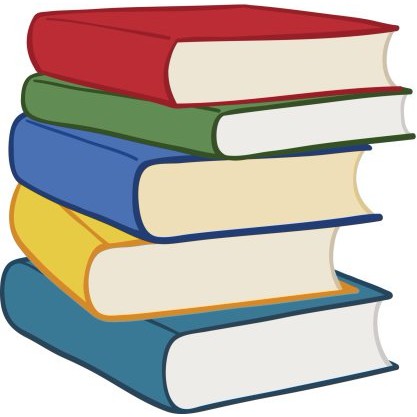 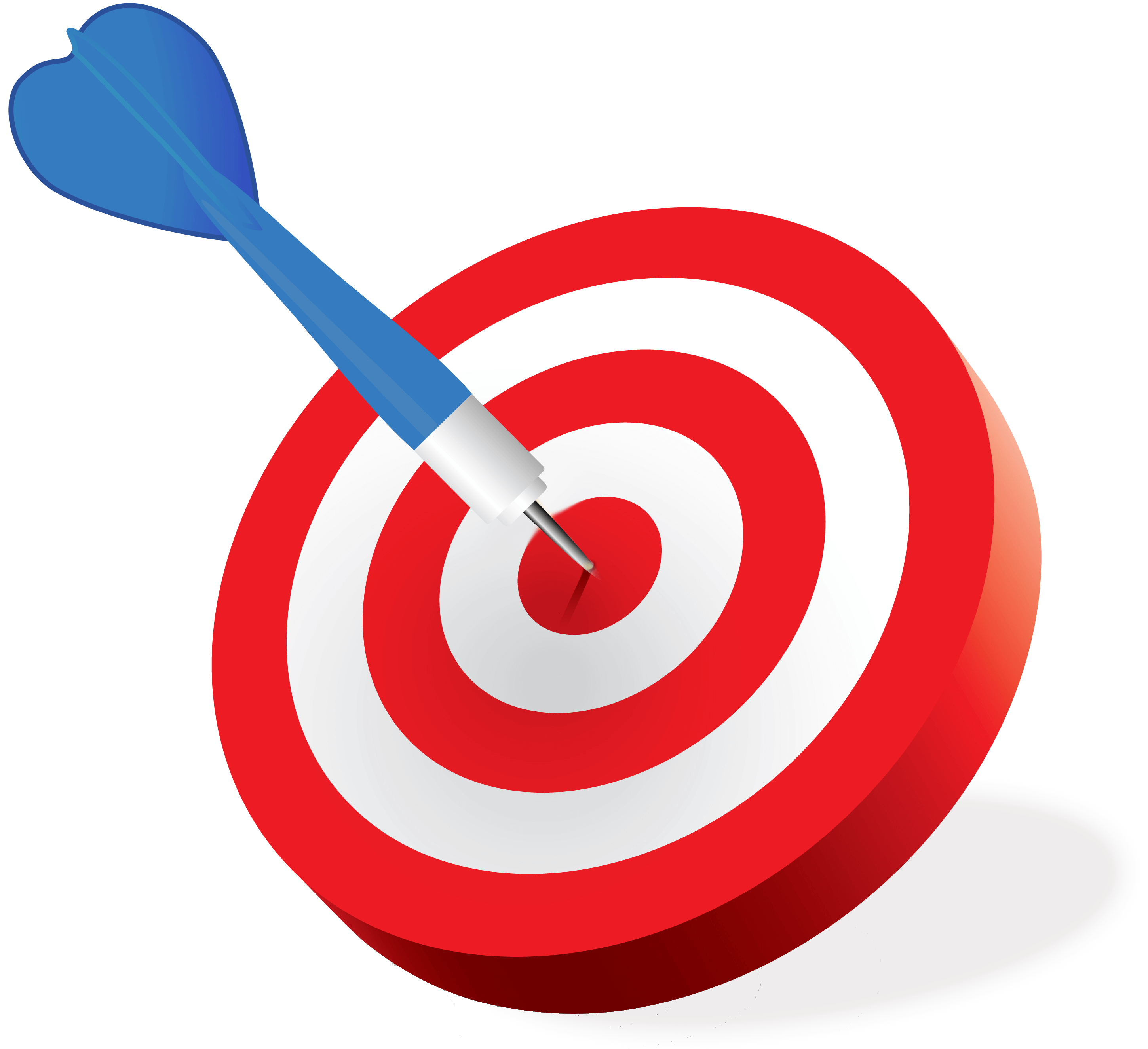 Complete a chart with information from a listening text
Warm up
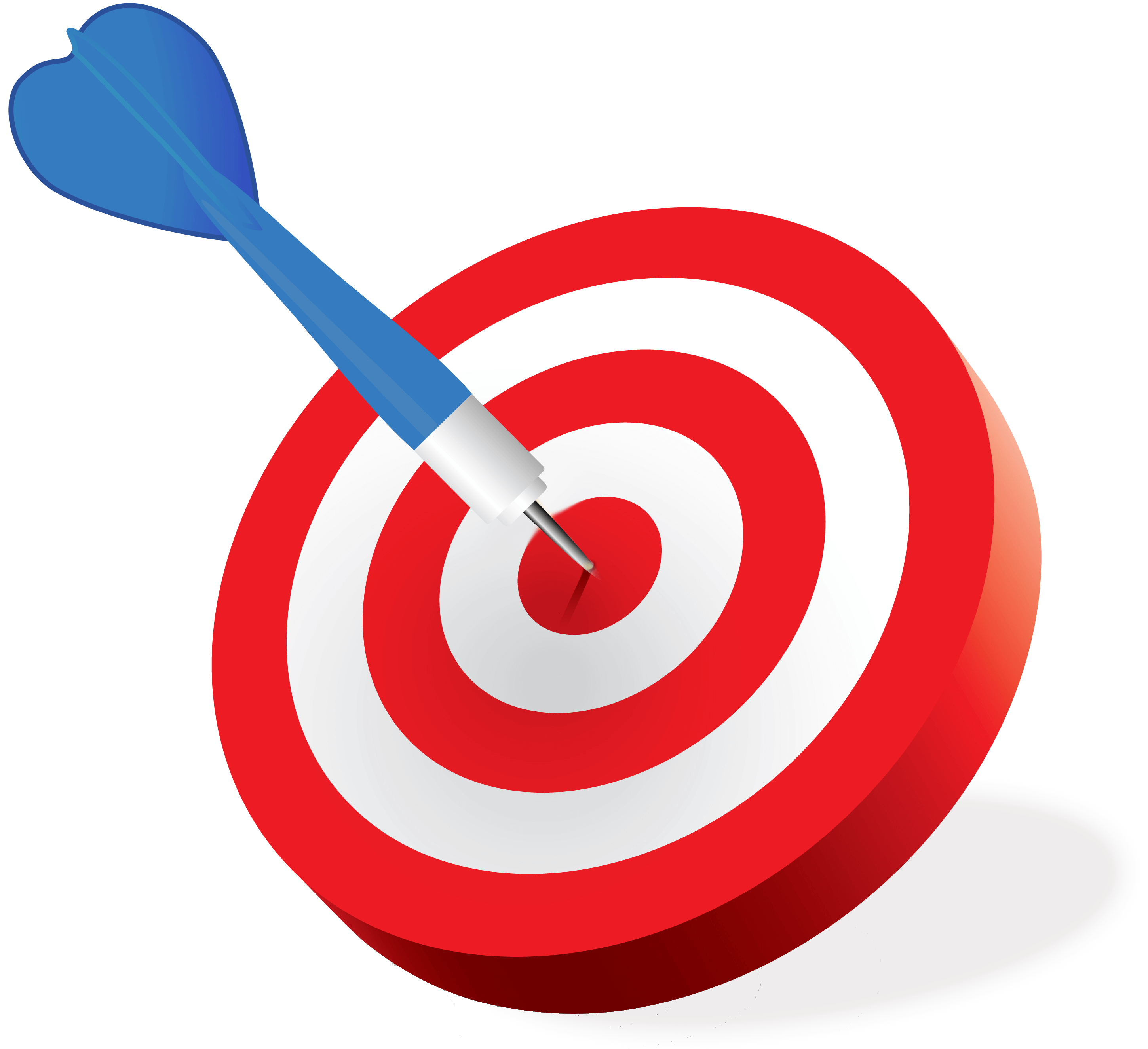 Recognize the different "s" sounds at the verb endings
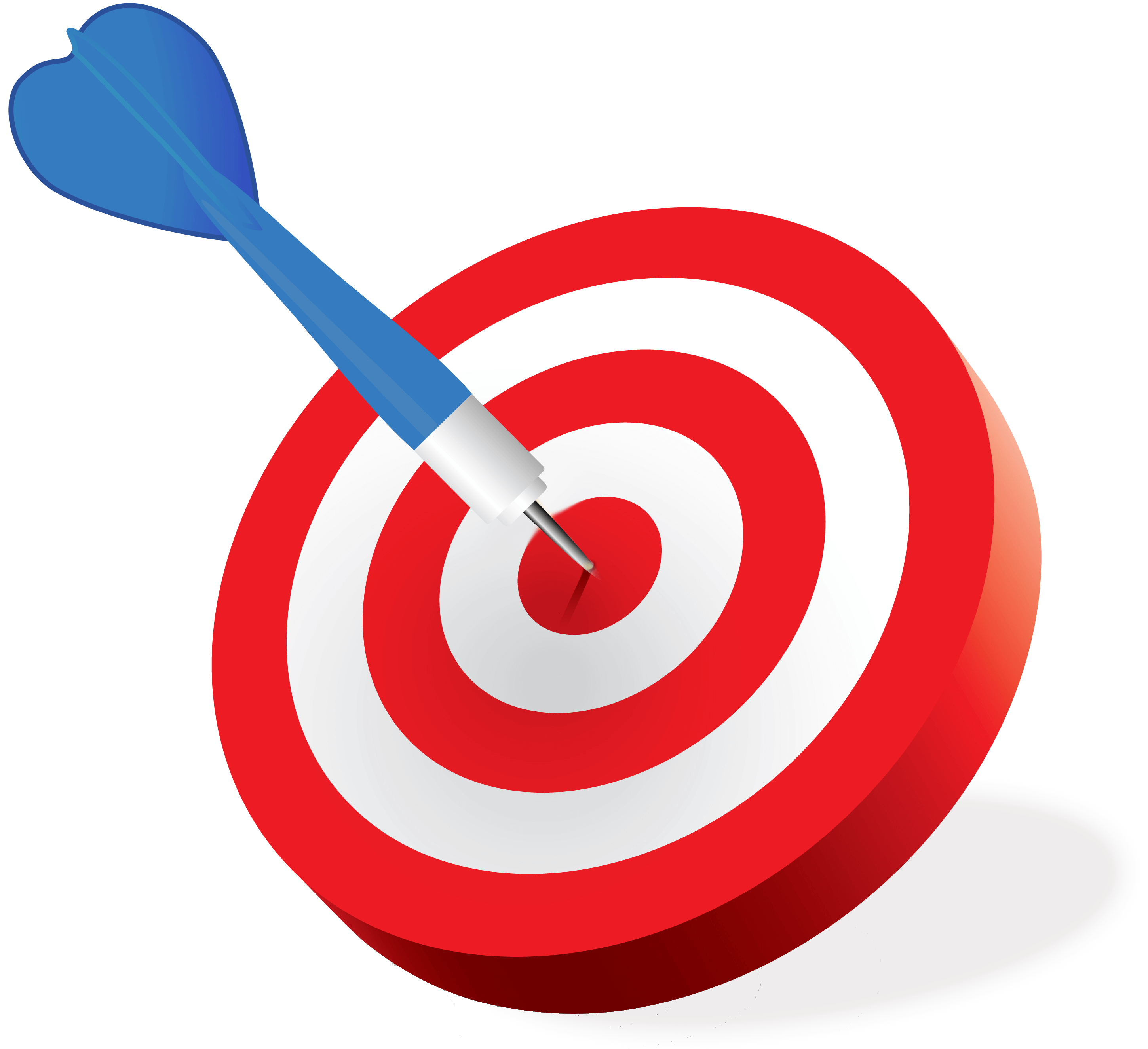 answer questions from a conversation
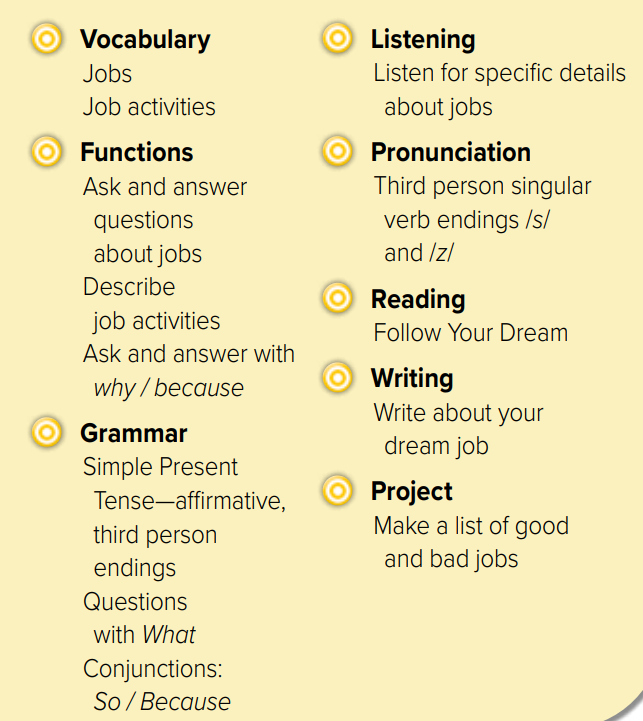 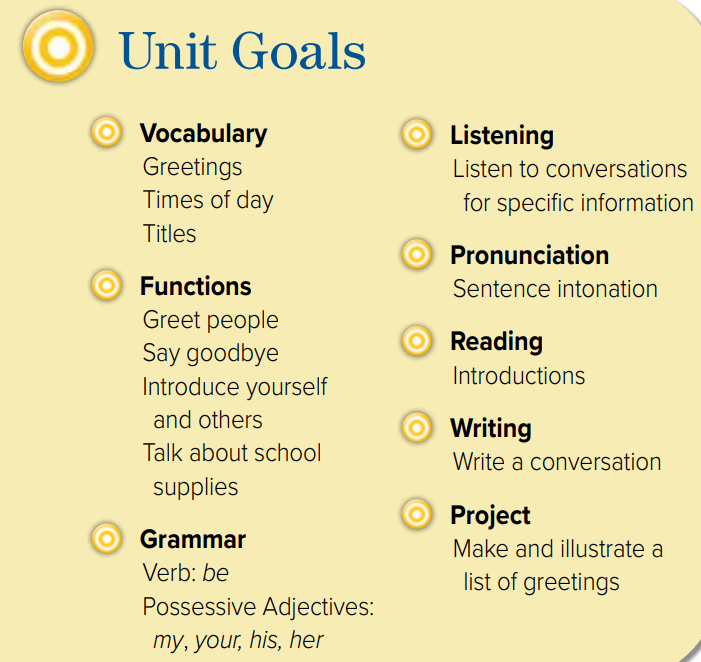 Revision
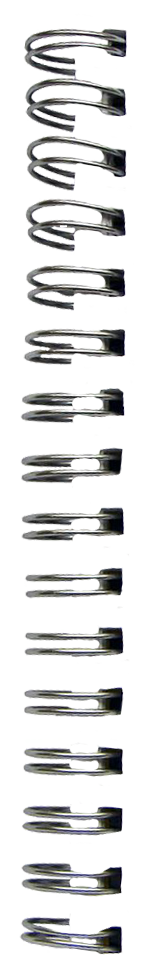 design clothes : ………
takes photo: ………
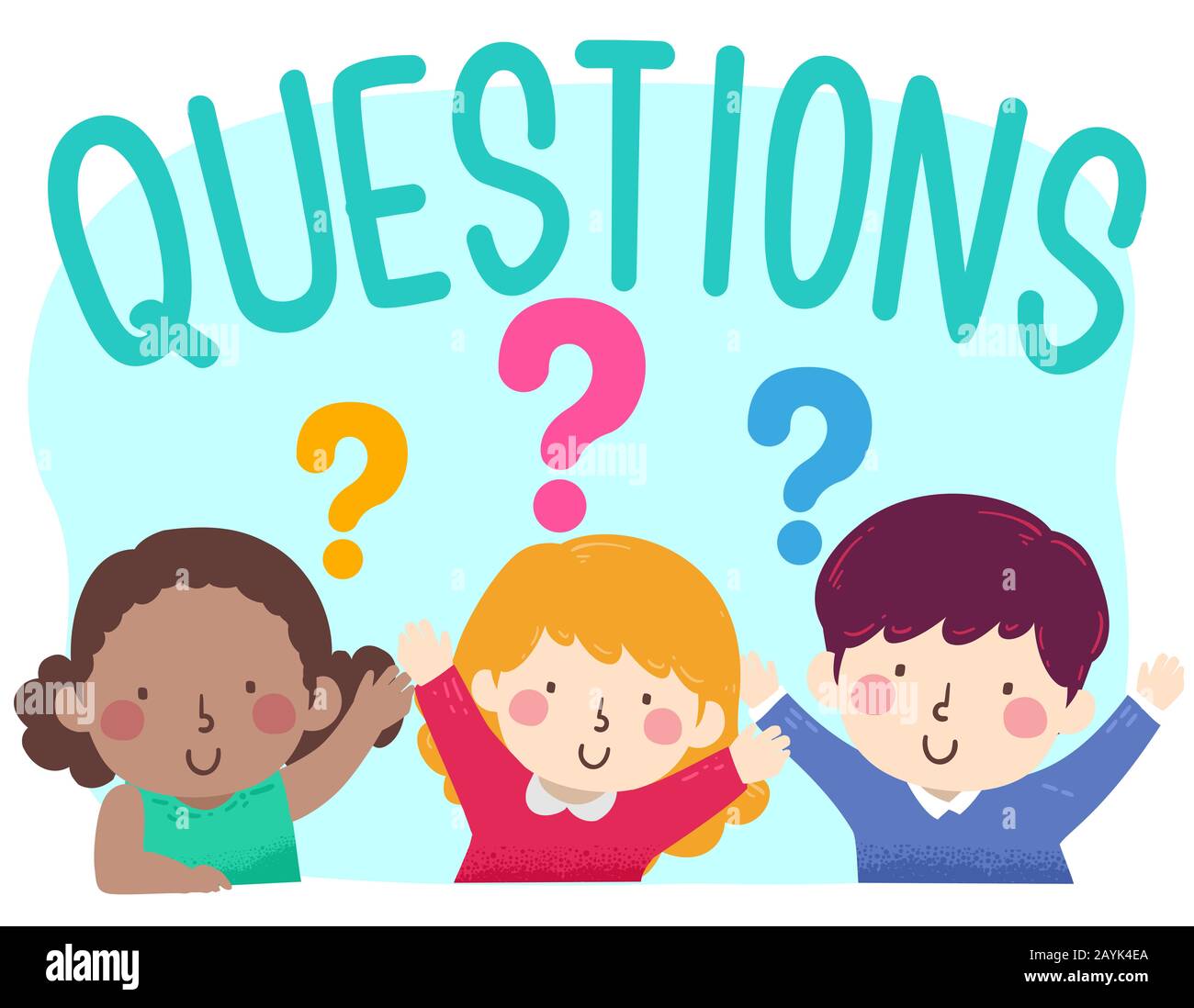 We read a book
She
reads a book
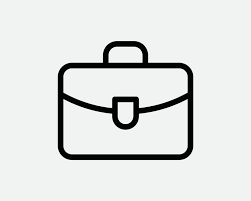 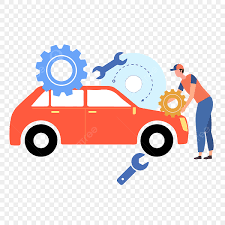 ….
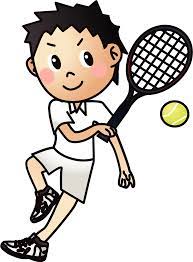 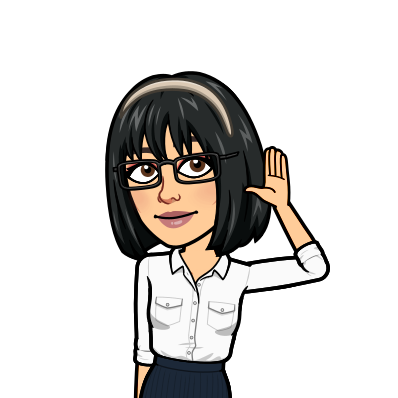 …..
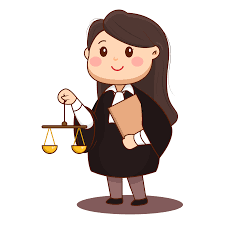 ……
….
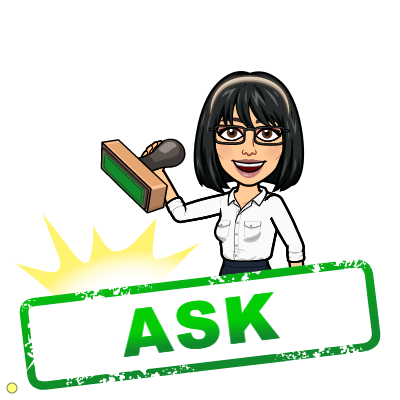 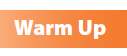 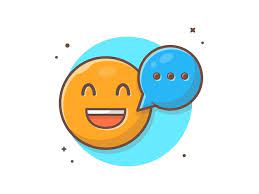 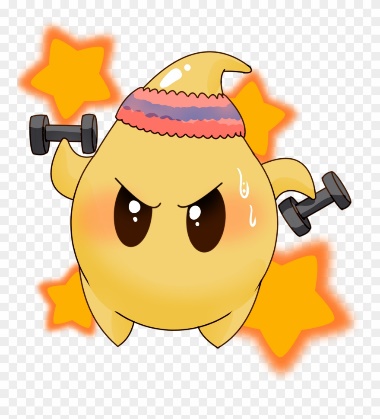 Answer with emoji
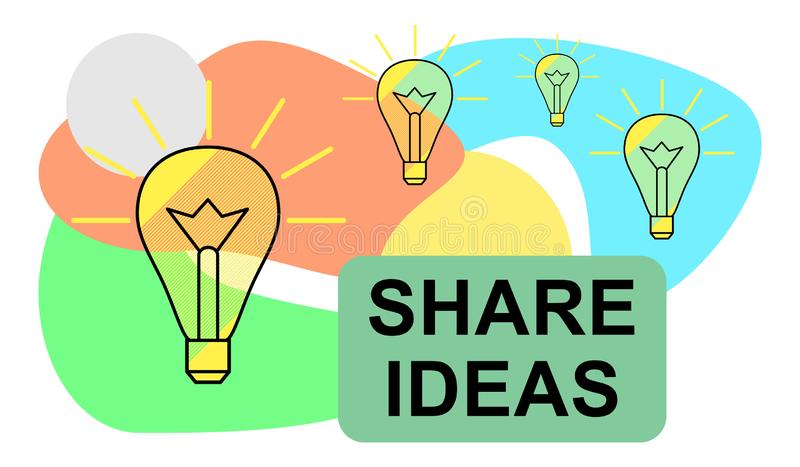 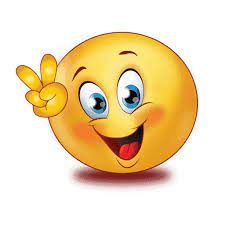 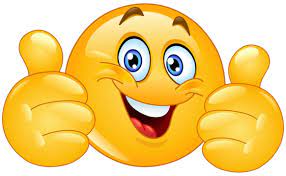 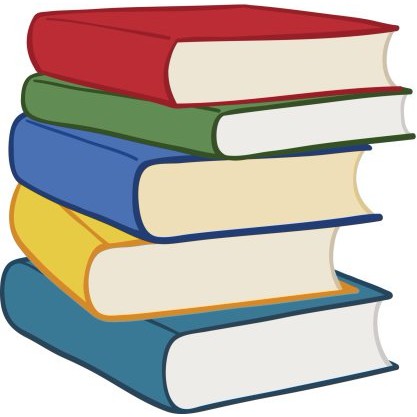 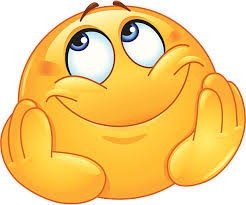 Warm up
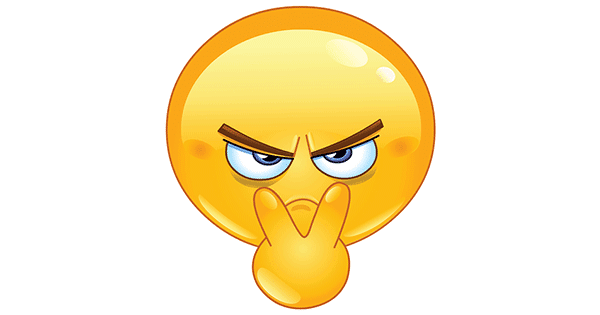 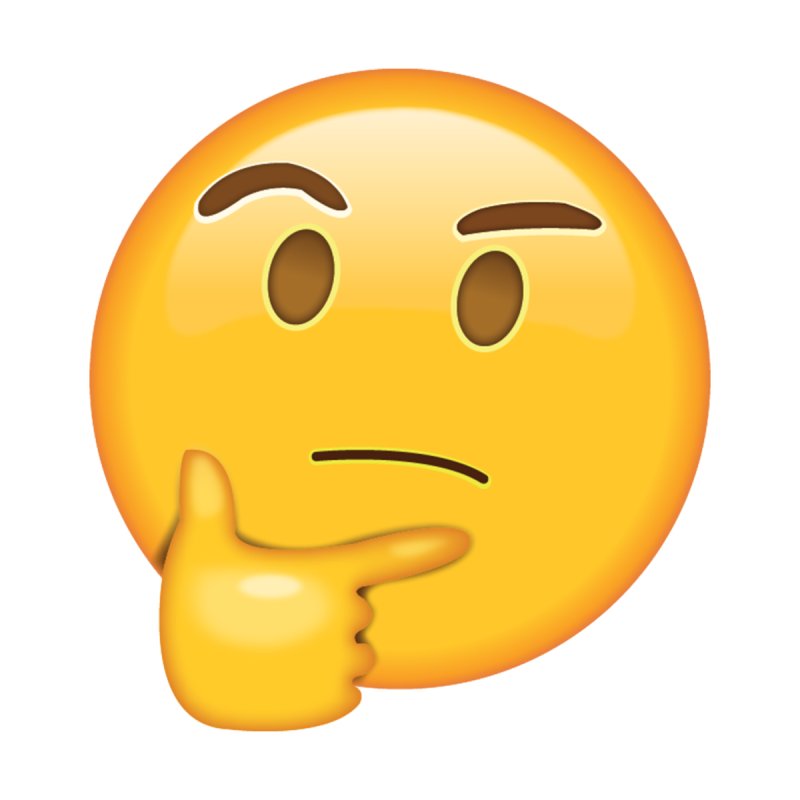 Tennis player
lawyer
High-tech
photographer
mechanic
Page 75
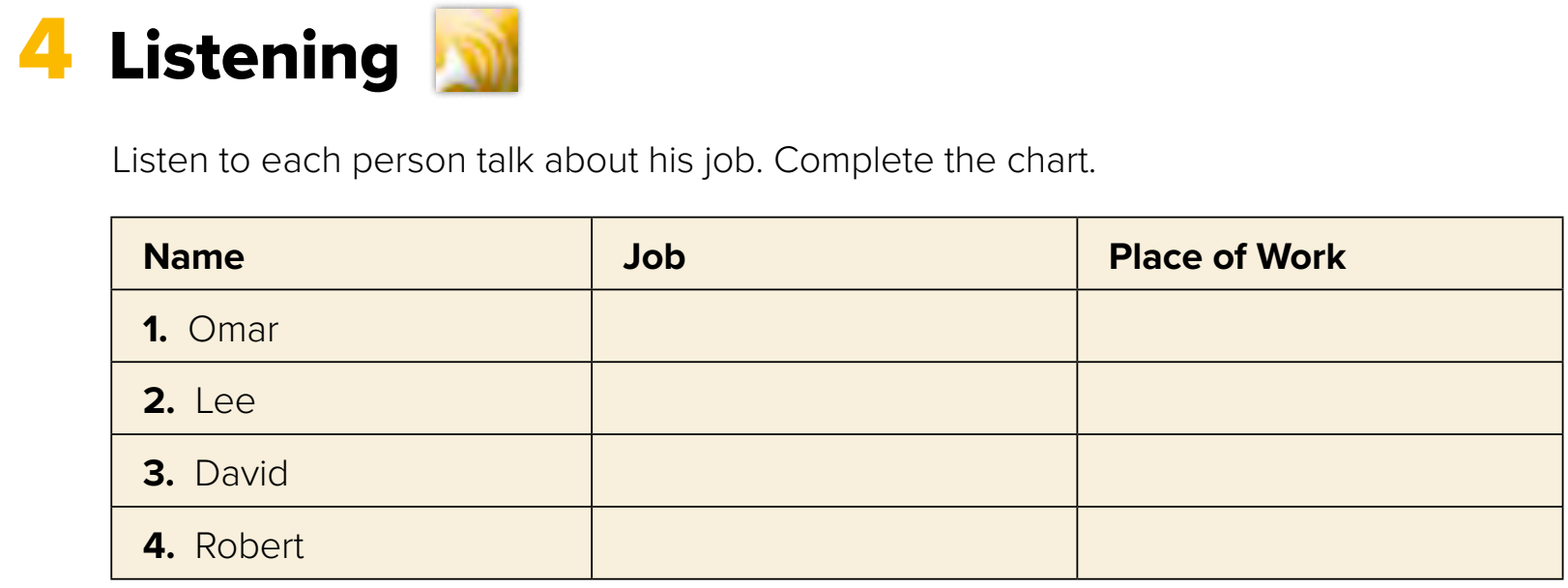 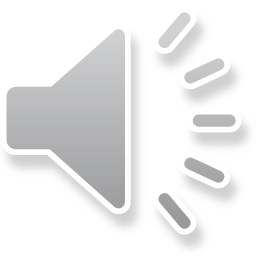 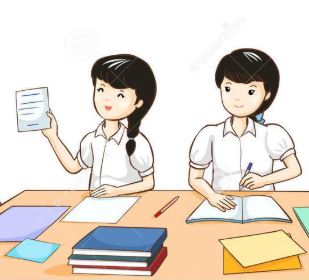 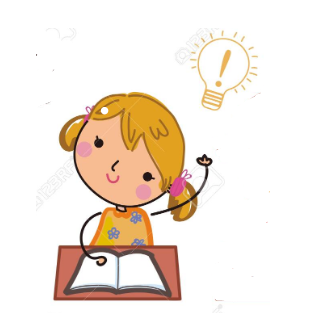 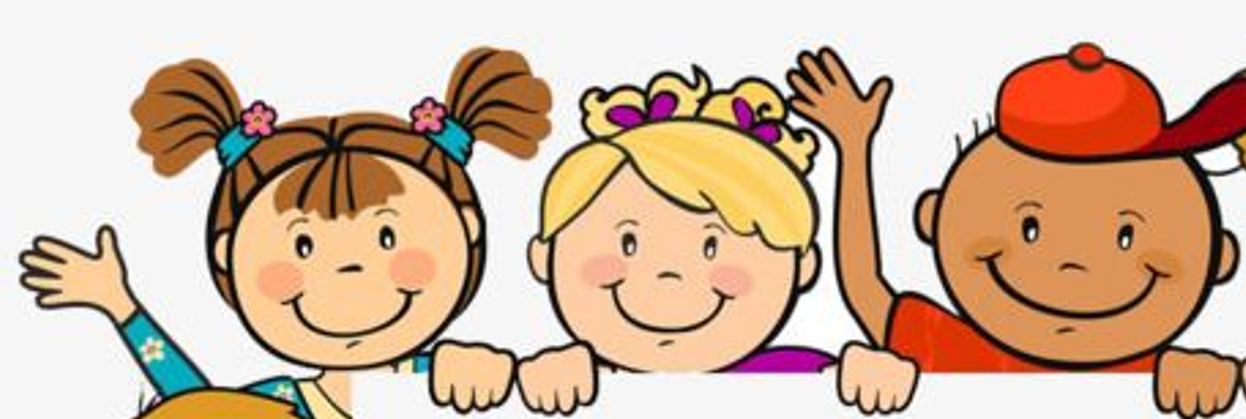 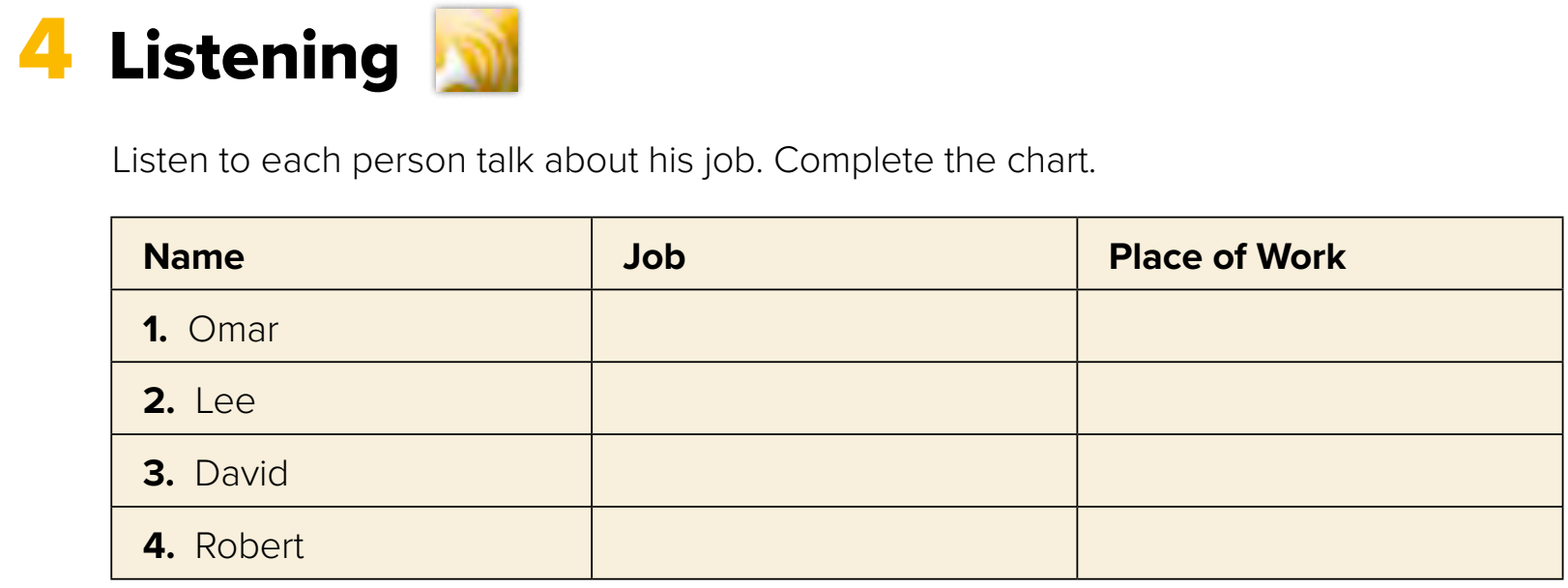 Think pair share
chef
restaurant
store
salesperson
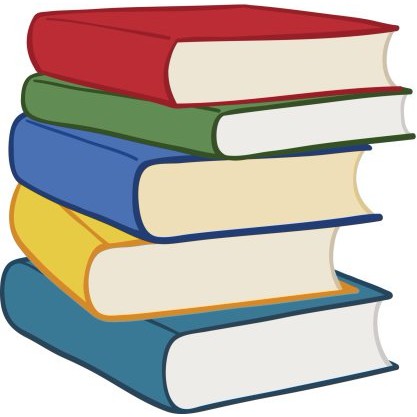 teacher
school
Warm up
doctor
hospital
H.W
Page 75
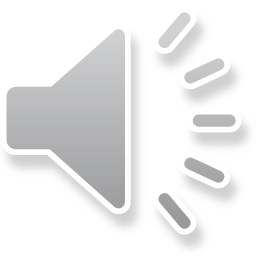 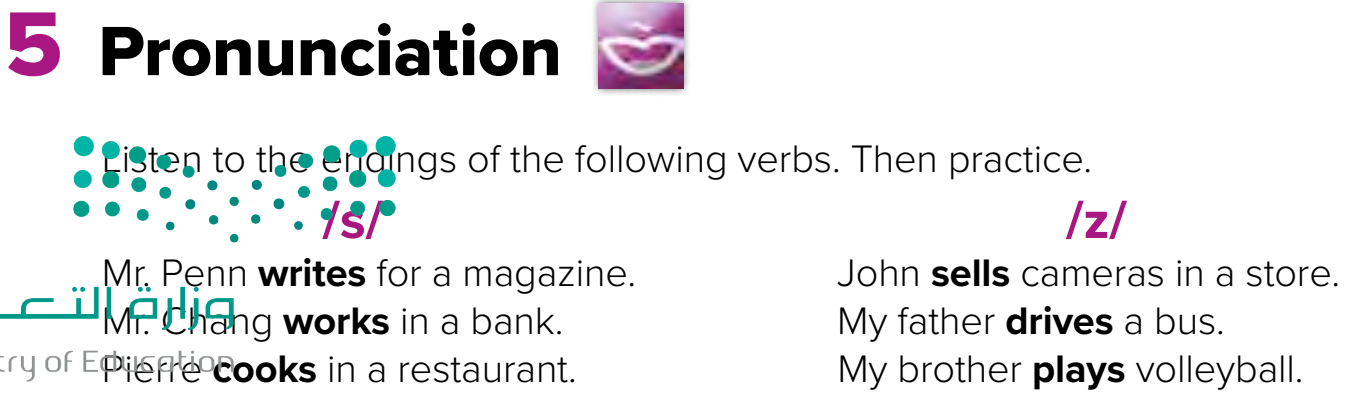 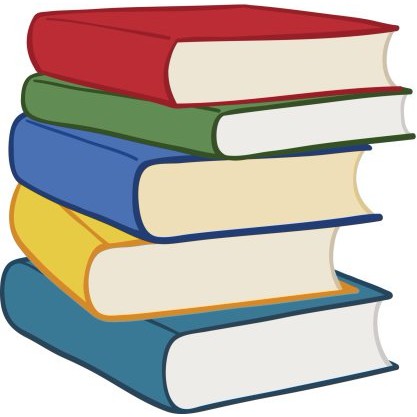 Warm up
bus
buzz
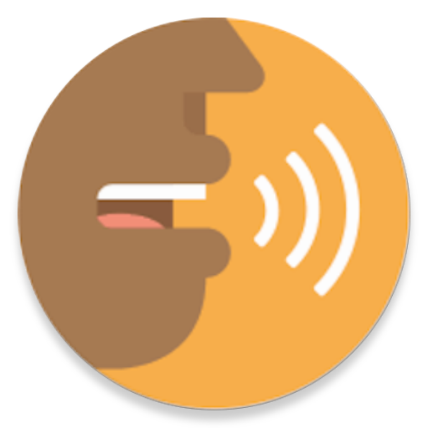 Listen
repeat
H.W
Where are they?
Page 76
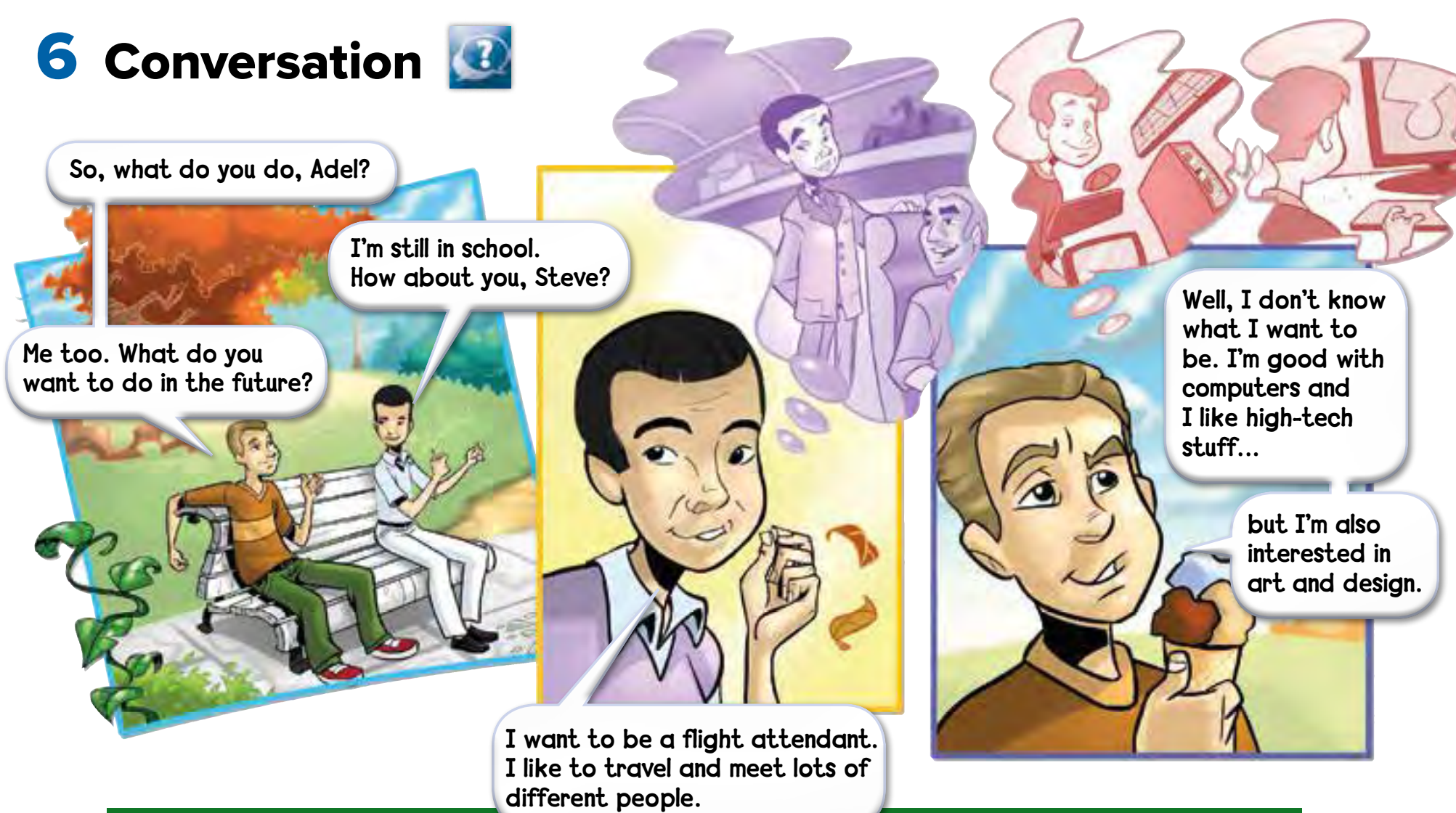 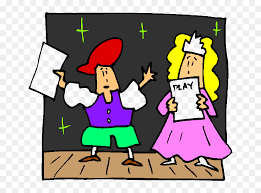 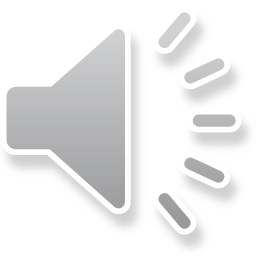 Role paly
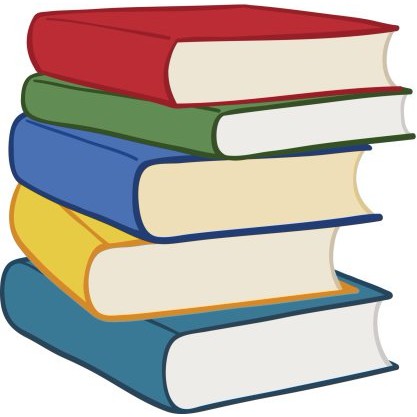 Warm up
Where does aflight attendant work?
H.W
Page 76
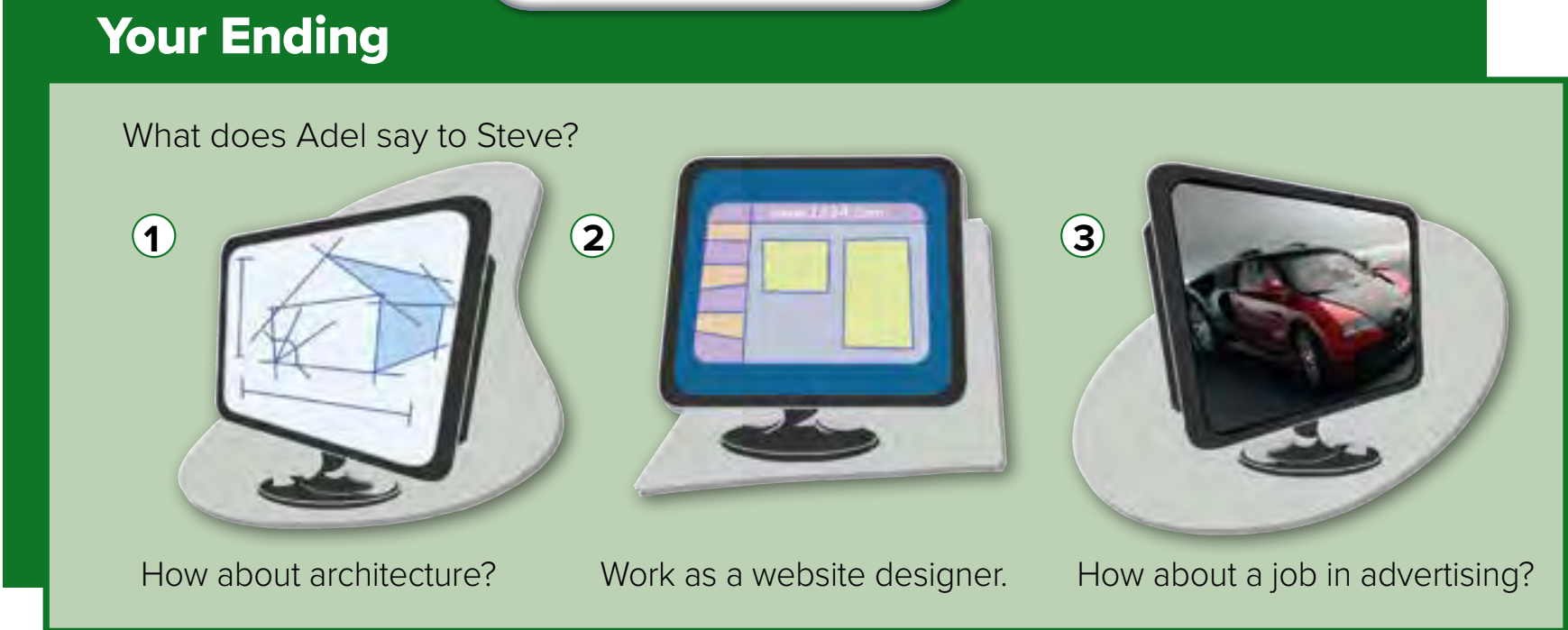 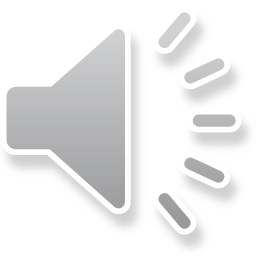 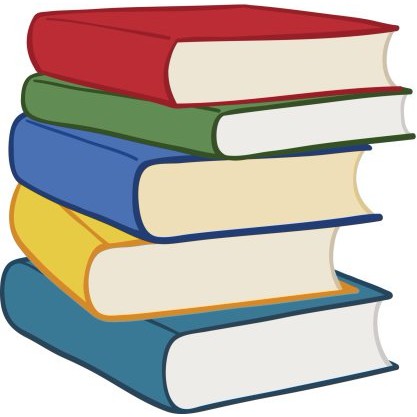 Warm up
What does an architect do?
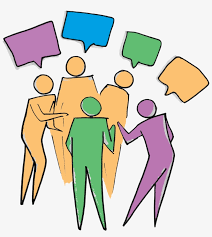 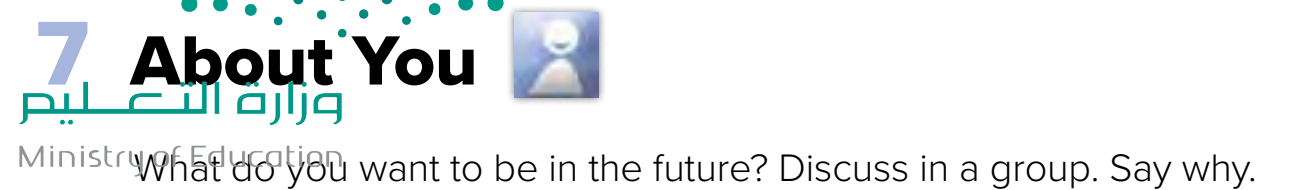 H.W
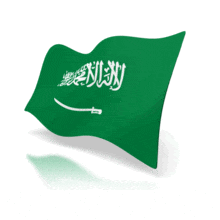 Name jobs in KSA?
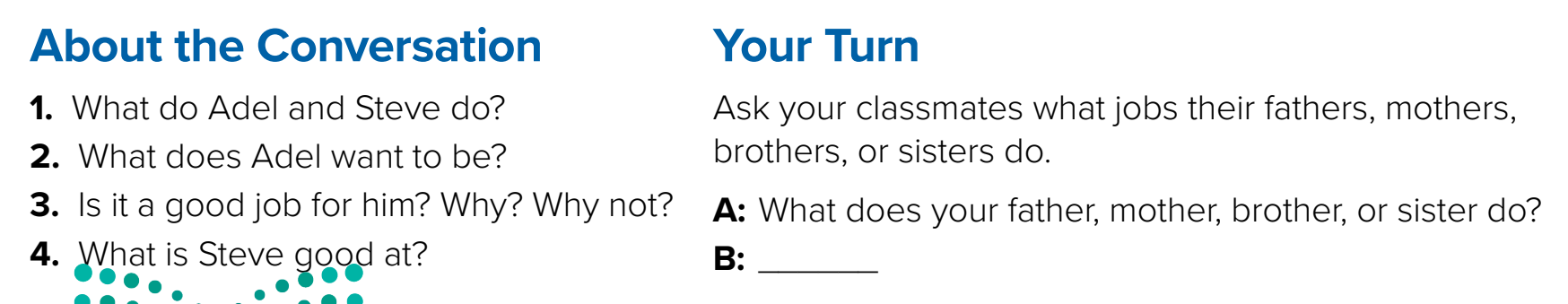 They’re students
He wants to be a flight attendant
Yes, because he likes to travel
He’s good with computers
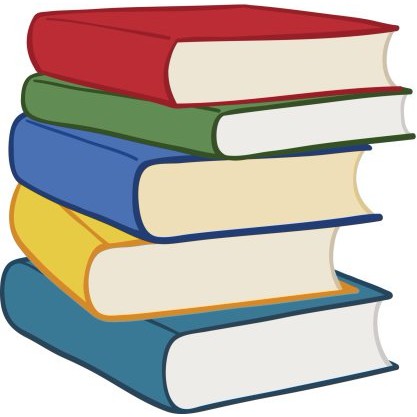 Warm up
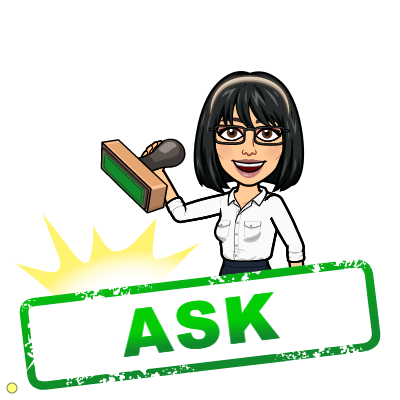 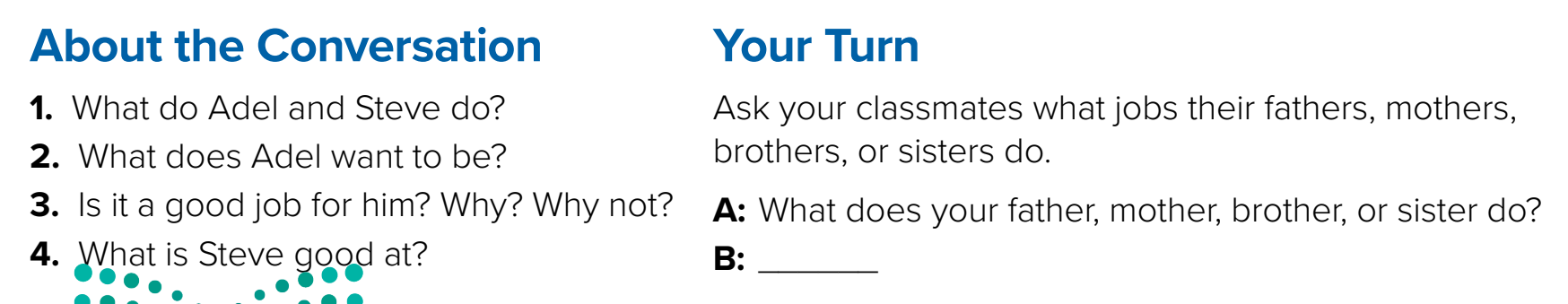 H.W
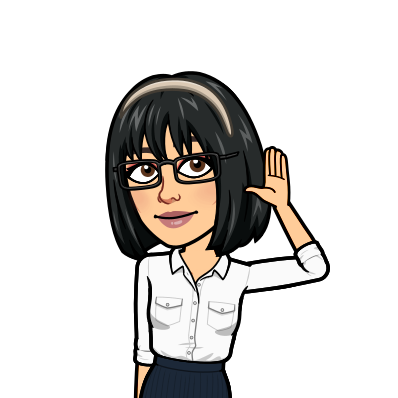 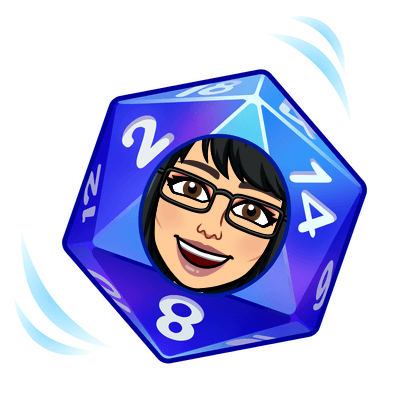 Lets play
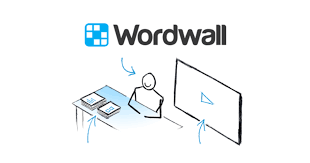 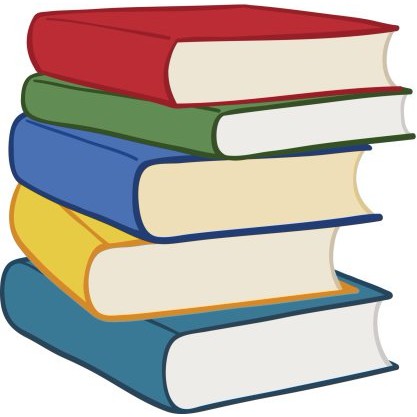 Warm up
H.W
New Words
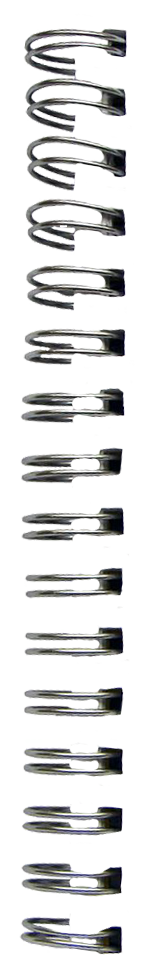 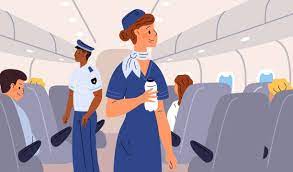 flight attendant
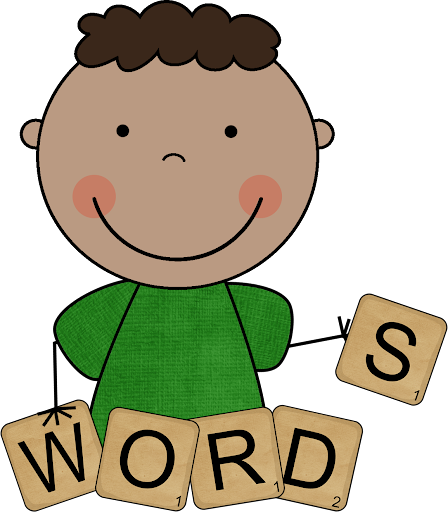 architecture
Art of building
advertising
اعلانات
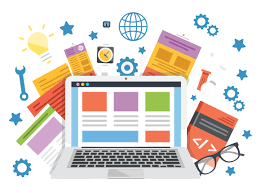 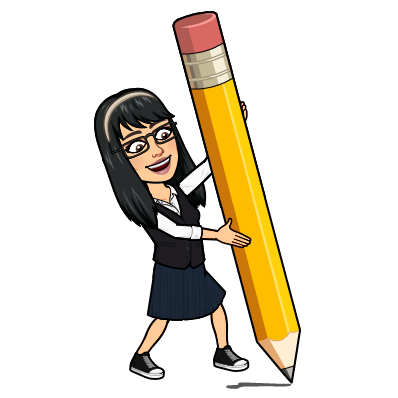 website
Pages on internet
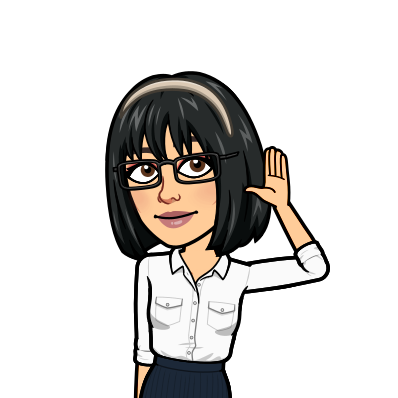 interested in
Like it
Write in your notebook
Like final test أسئلة للاختبار النهائي
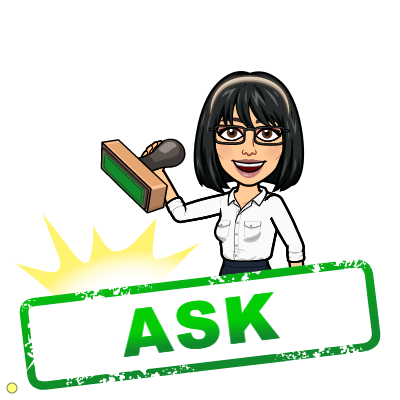 Choose:
Mmmmmmm ………. mmmmmmm
( ssss – ssss – sssss)
Make a question
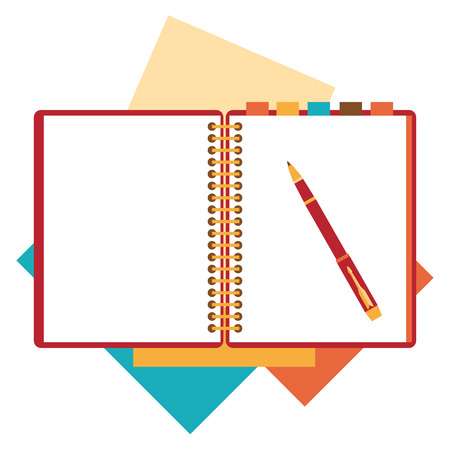 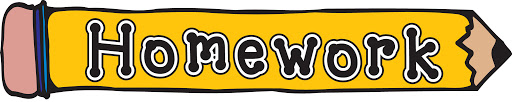 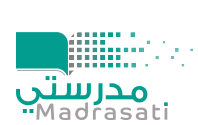 page 223 Ex(C)
for practice conversation
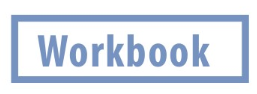 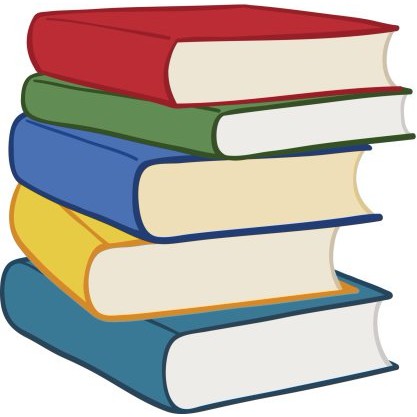 Warm up
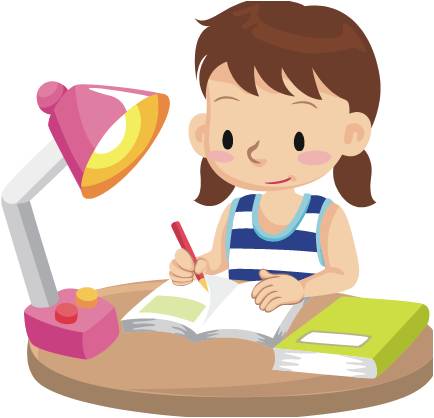 H.W
p.223
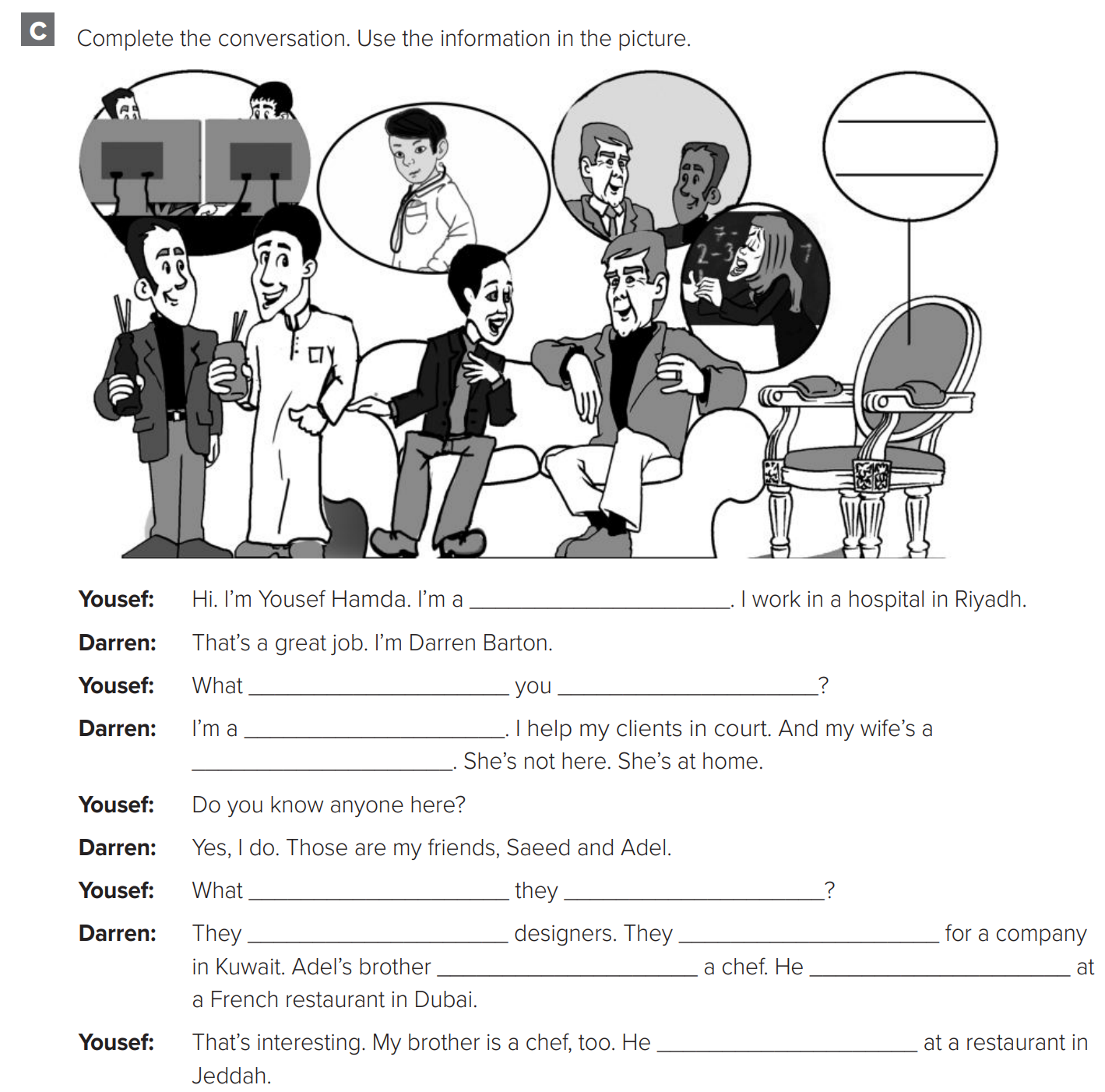 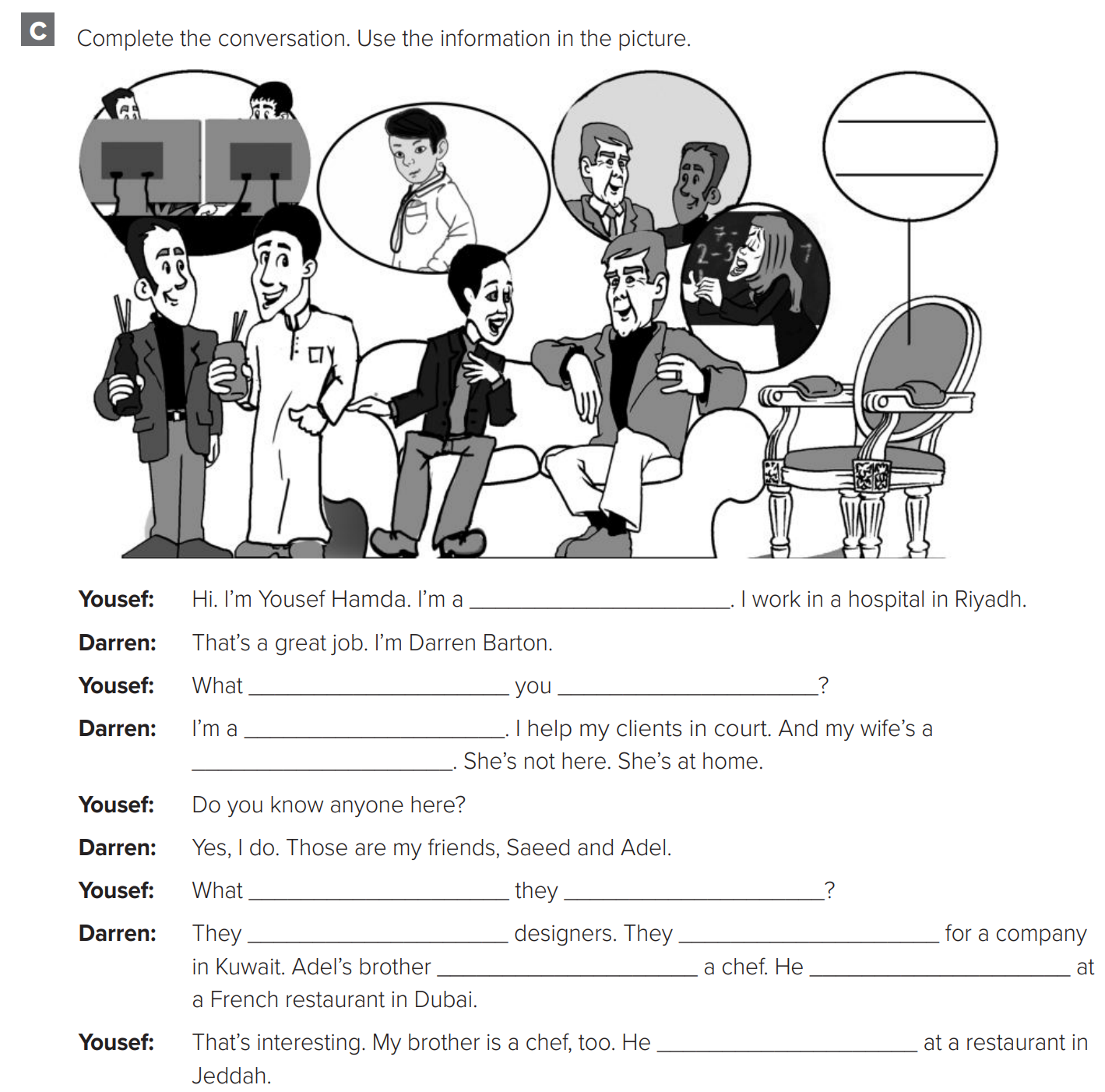 doctor
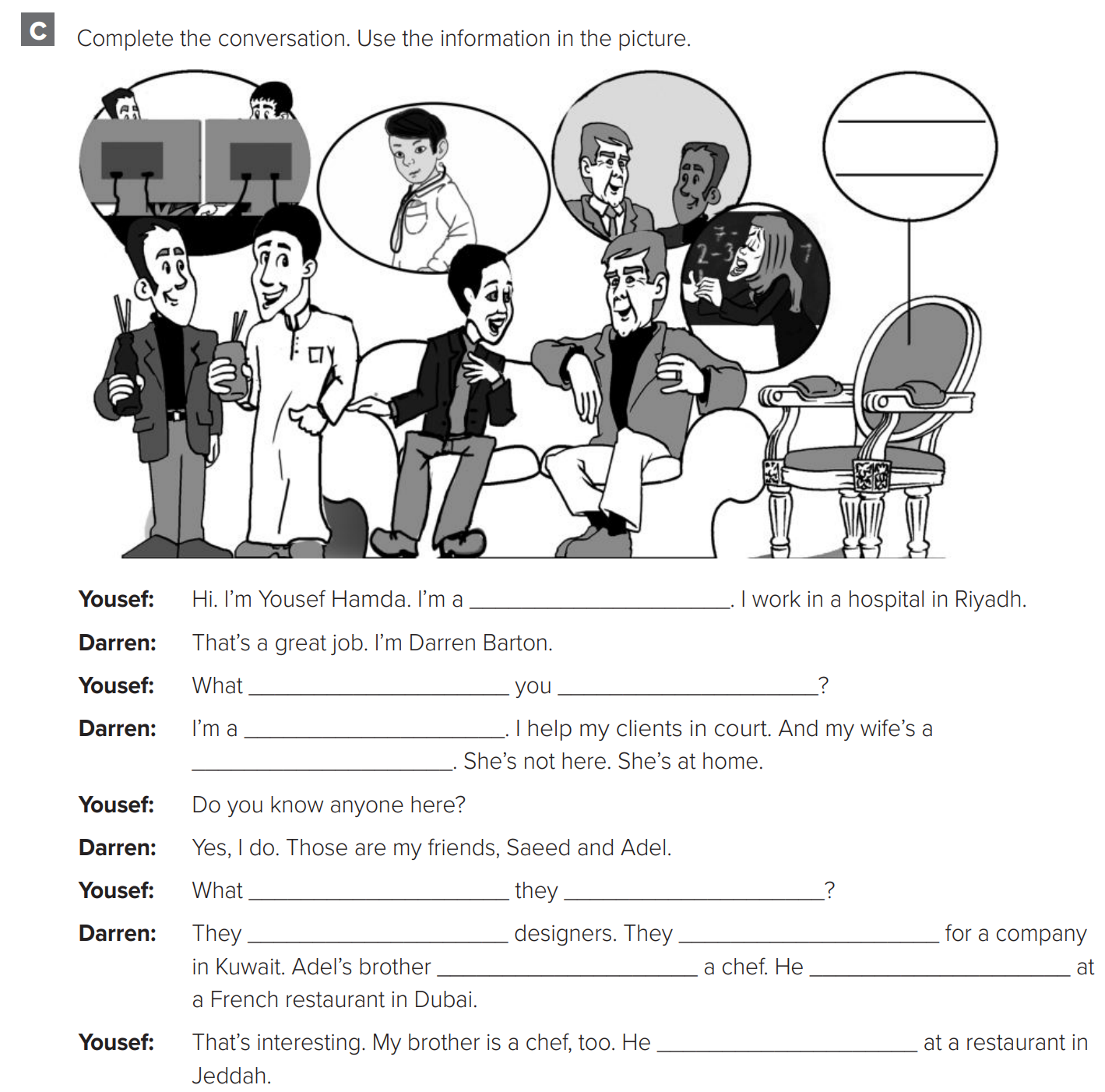 do
do
lawyer
teacher
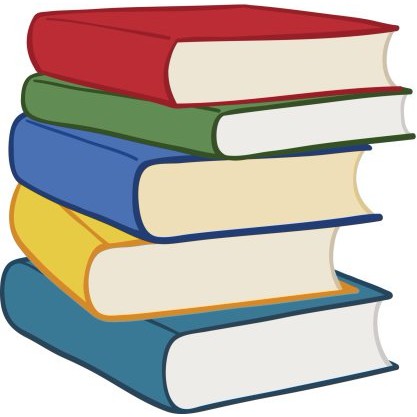 Warm up
do
do
work
are
is
works
works
H.W